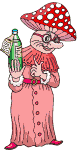 BIOLOGIA-Reino Fungi-
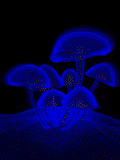 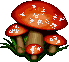 Prof. Lourenço
www.detonei.com
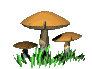 Árvore Filogenética:
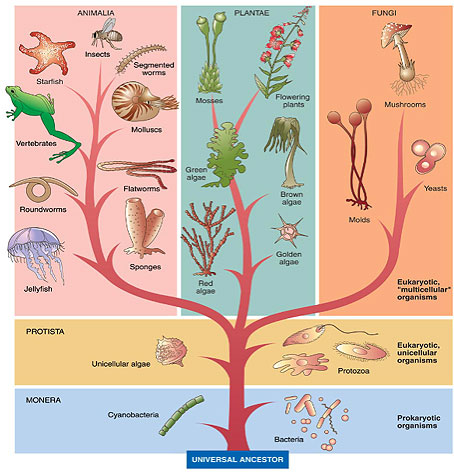 Fungos
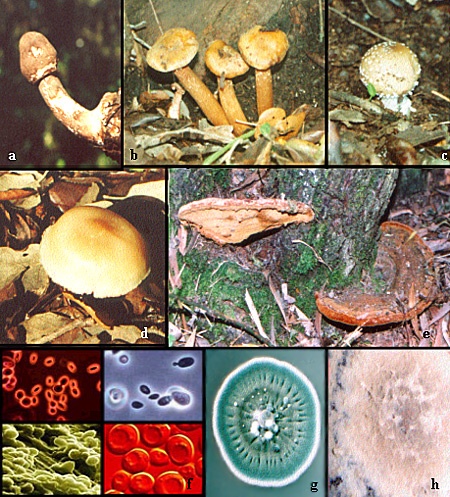 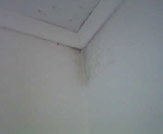 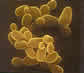 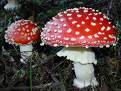 Bolor
Levedura
Cogumelo
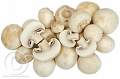 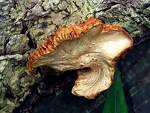 Champignon (Agaricus campestris)
Orelha-de-pau
Os Fungos
Cogumelos, orelha-de-pau, leveduras e vários tipos de bolores;
Eucariontes;
Heterotróficos por absorção;
Aclorofilados (não fazem fotossíntese);
Uni ou multicelulares;
Quitina na parede celular;
Estruturas dos fungos
São constituídas fundamentalmente por elementos multicelulares em forma de tubo—as hifas.
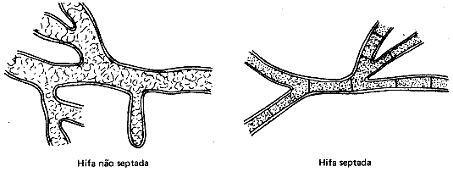 Tipos de Hifas:
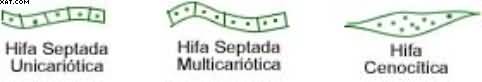 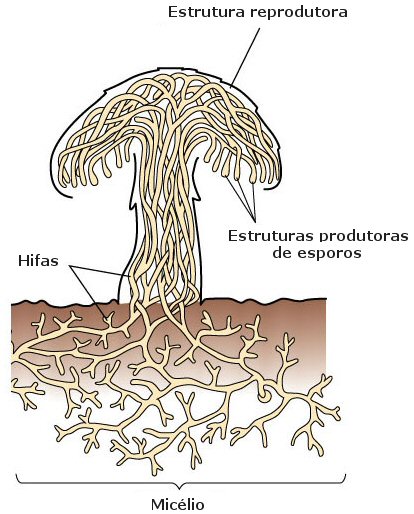 Corpo de frutificação
Parte visível do fungo, 
responsável pela reprodução 
do mesmo.
Os esporos são as 
estruturas de dispersão
dos fungos, são as suas
“sementinhas” .
Micélio
Conjunto de filamentos  
(hifas), parte “invisível” do 
fungo
Classificação dos fungos:
Ascomicetos: Bolor rosado do pão, leveduras
 Basidiomicetos: cogumelos, orelhas-de-pau, ferrugem
 Zigomicetos: Bolor preto do pão, algumas micorrizas
 Deuteromicetos: Candida, Aspergillus
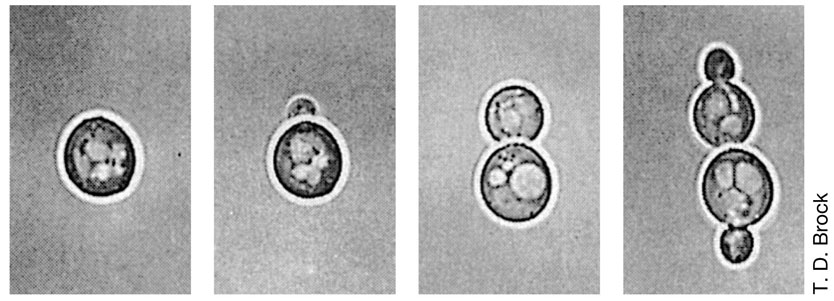 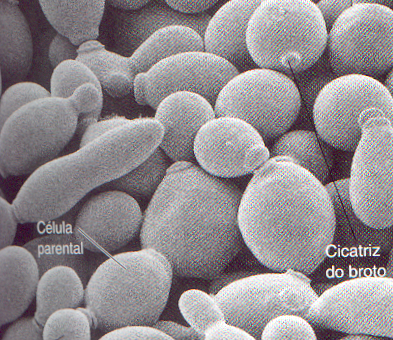 ASCOMICETOS
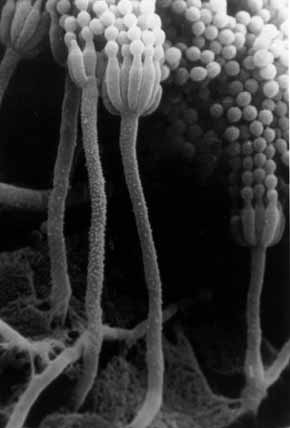 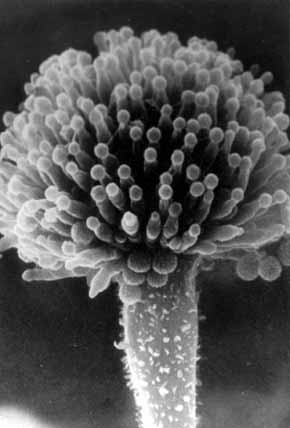 ZIGOMICETOS
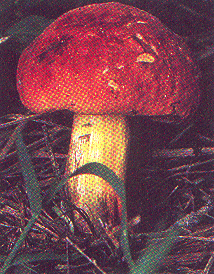 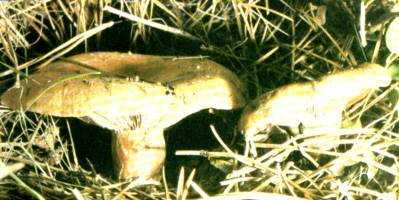 BASIDIOMICETOS
Orelha-de-pau
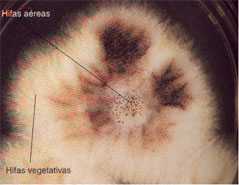 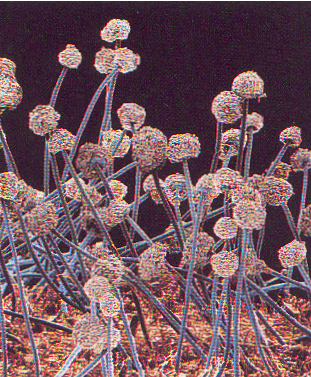 ASCOMICETO
Aspergillus nidulans
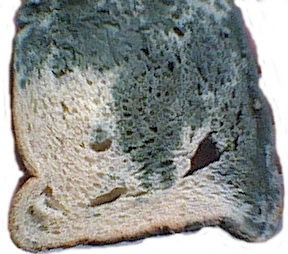 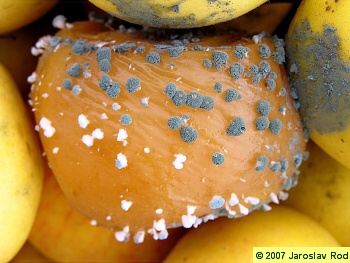 Pão mofado
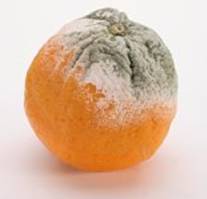 Fruta mofada
Laranja mofada
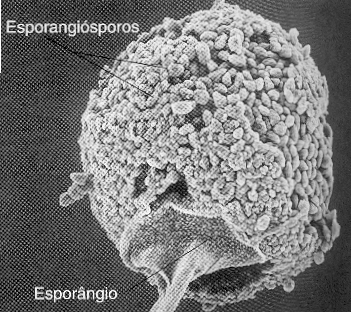 Rhyzopus
ZIGOMICETOS
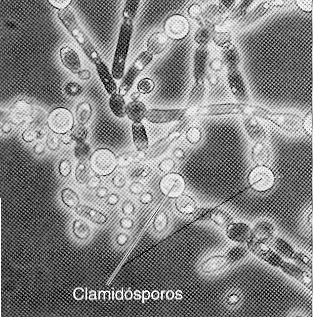 DEUTEROMICETOS
Candida albicans
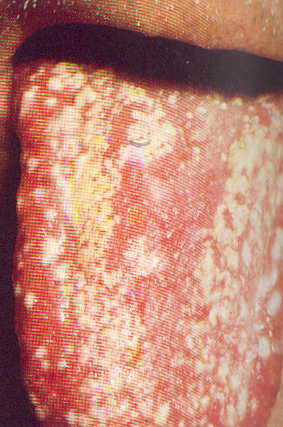 Candidíase oral
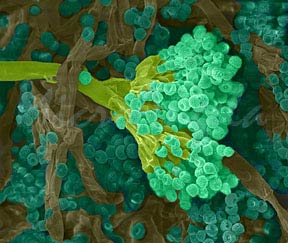 PENICILIUM
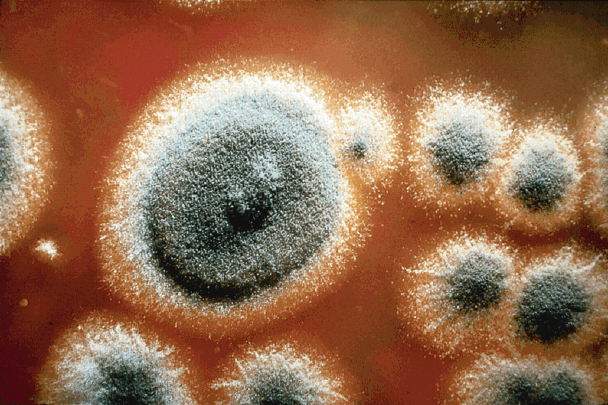 COLONIA DE FUNGOS GÊNERO Penicilum
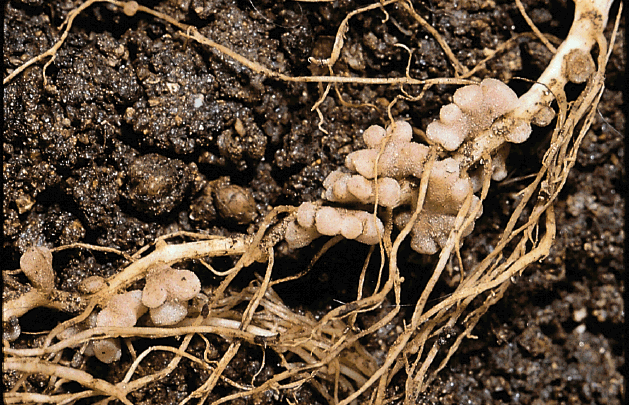 FIXAÇÃO DO NITROGÊNIO
Reprodução assexuada
Brotamento ou gemulação
Esporulação
Fragmentação
Hifas (+)
Hifas (-)
Esporângio
Esporângio
Reprodução sexuadapor fusão degametângios (+) e (-)
Aplanósporos
(n)
Aplanósporos
(n)
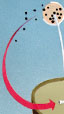 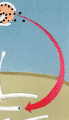 Reprodução assexuada
Reprodução assexuada
Gametângios
(+) e (-)
Zigósporo
(2n)
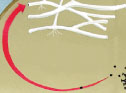 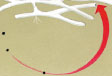 Meiose
Hifas especiais comfunção de absorção de alimento
Germinação
Reprodução sexuada
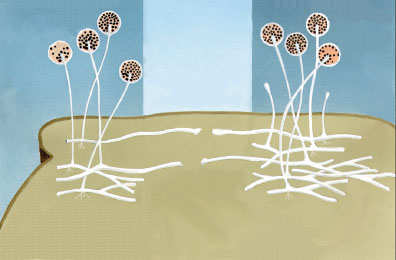 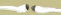 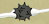 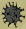 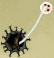 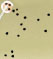 Esporos (n)
Pão
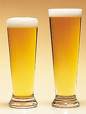 IMPORTÂNCIA DOS FUNGOS
Bebidas alcoólicas (vinho e cerveja)
Ricos em vitaminas do complexo B.
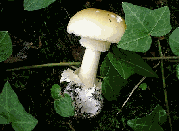 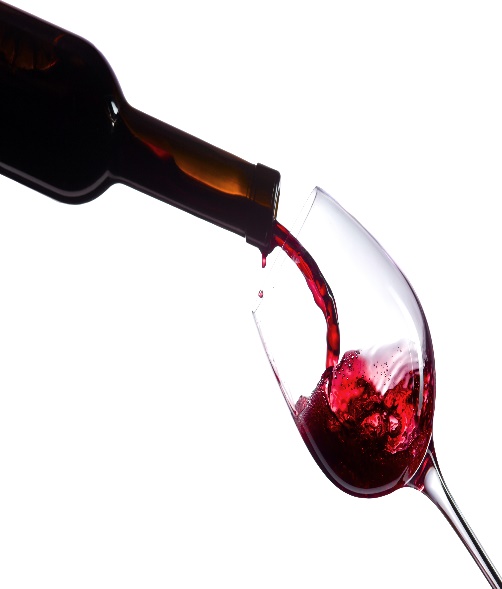 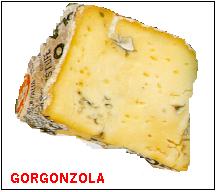 Queijos; 
 Pães (Sacharomyces cerevisiae)
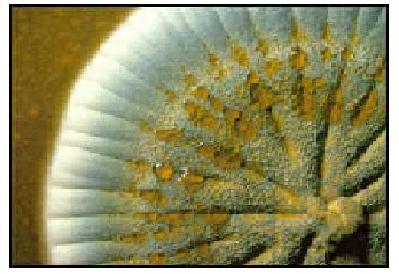 Antibióticos (Penicillium)
Produção de pães e de bebidas alcoólicas,
além de terem uma pequena participação na produção de alguns queijos (como o gorgonzola, o camembert e 
o roquefort).
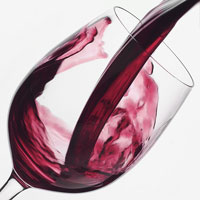 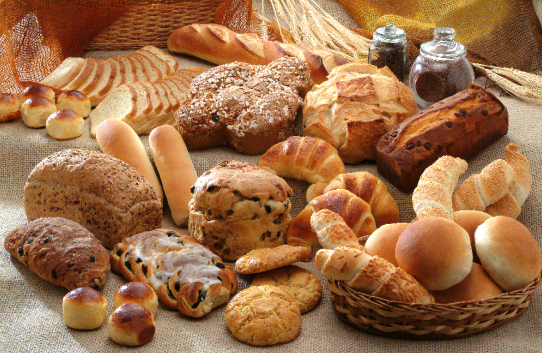 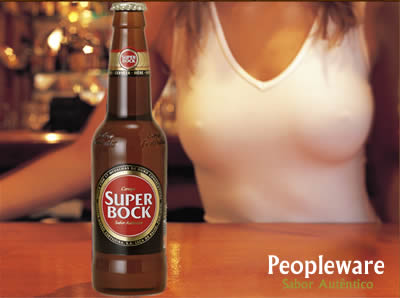 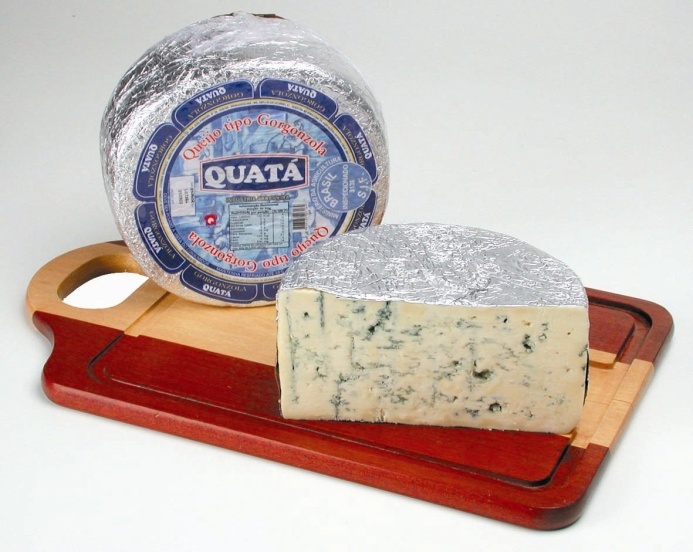 14
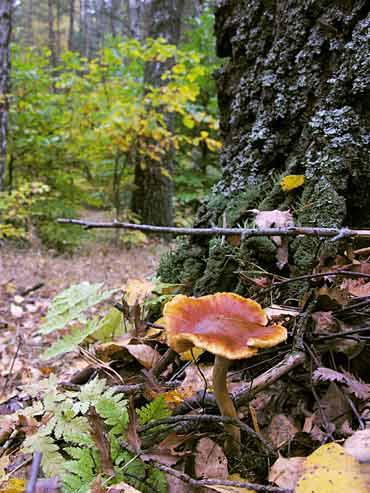 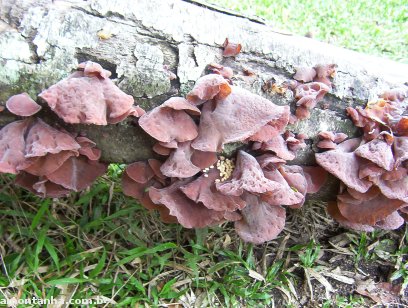 Decompositores da matéria orgânica morta. Recicladores de nutrientes no meio ambiente.
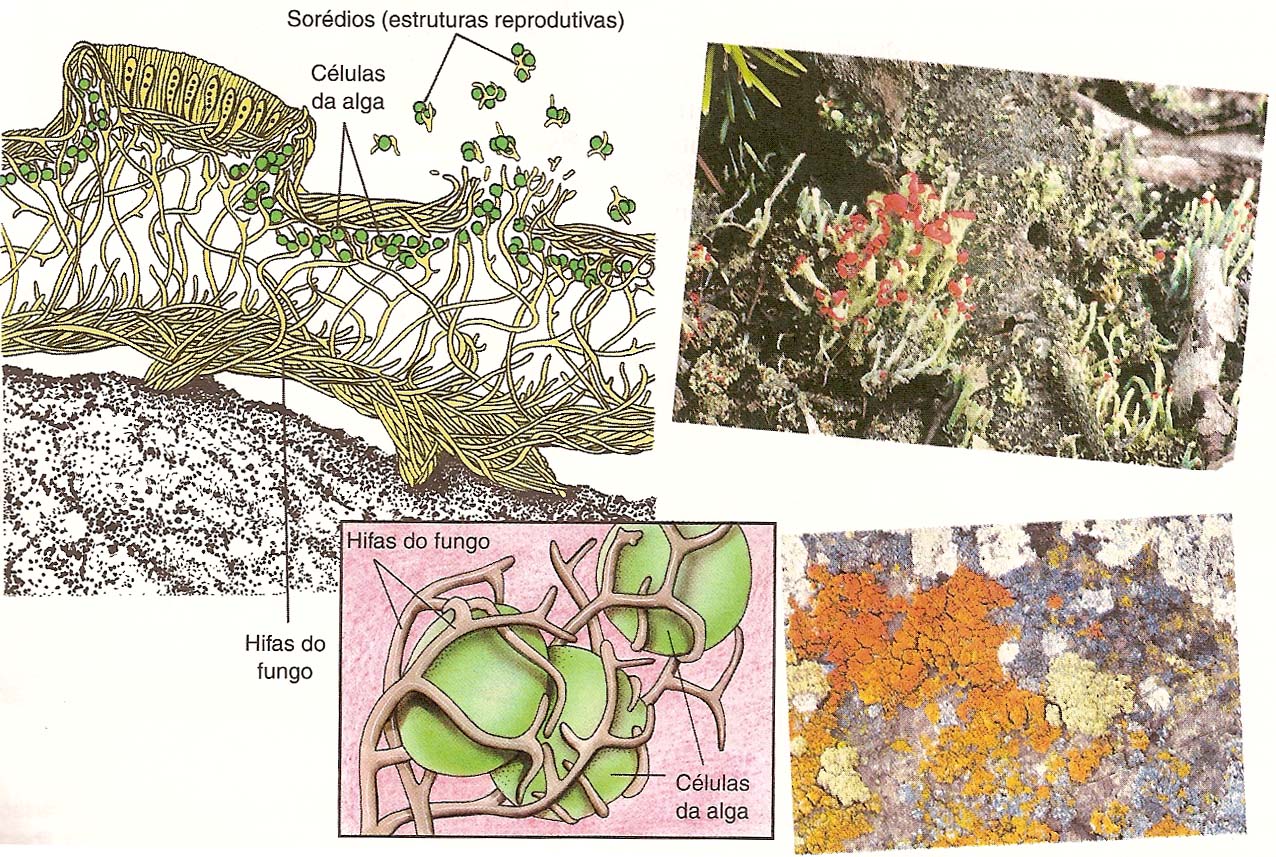 Liquens:  associação entre algas e fungos); 
                 bioindicadores de poluição
12
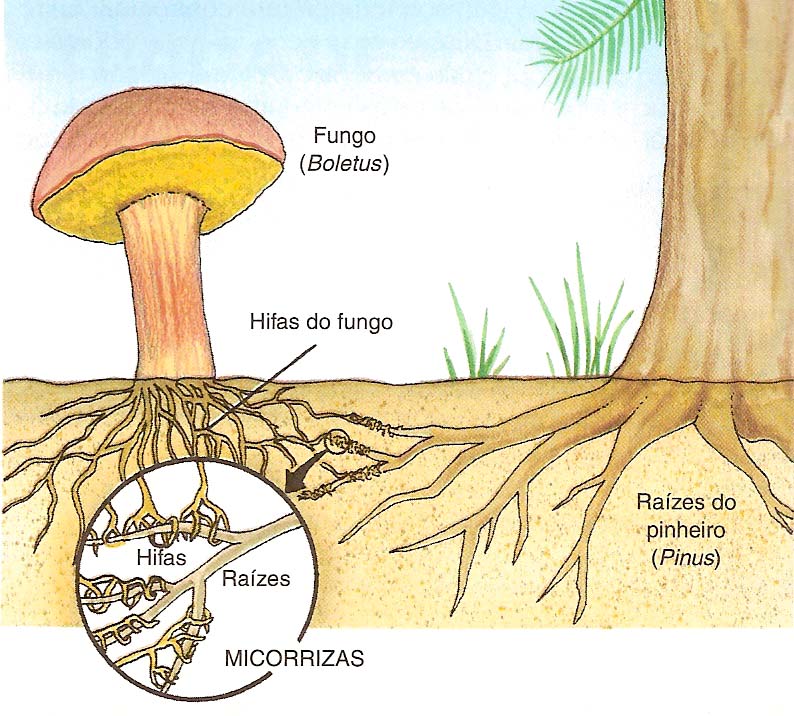 Micorrizas: associação entre fungos e raízes).
Micotoxinas
Fumonisinas: Fusarium (guerra biológica)
Aflatoxinas
A. flavus e A. parasiticus  nozes e grão
potencial carcinogênico (fígado)
controle pelo FDA
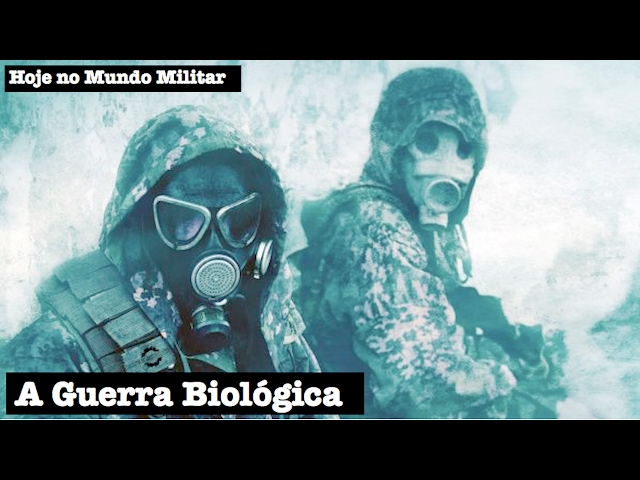 Cogumelos Venenosos
Amanita e Helvella
desconforto gastrointestinal, dano hepático e/ou renal
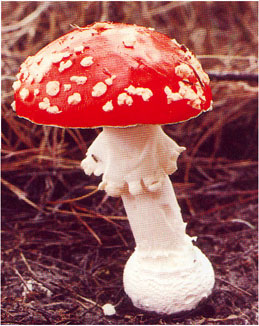 A. muscaria
Doenças causadas por fungos
16
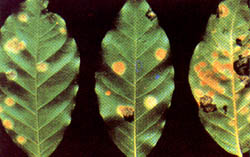 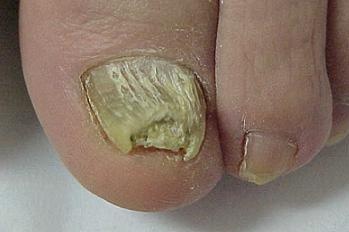 Micose de unha
Ferrugem do café
Micose de pele  ou  pé-de-atleta
Pé-de-atleta
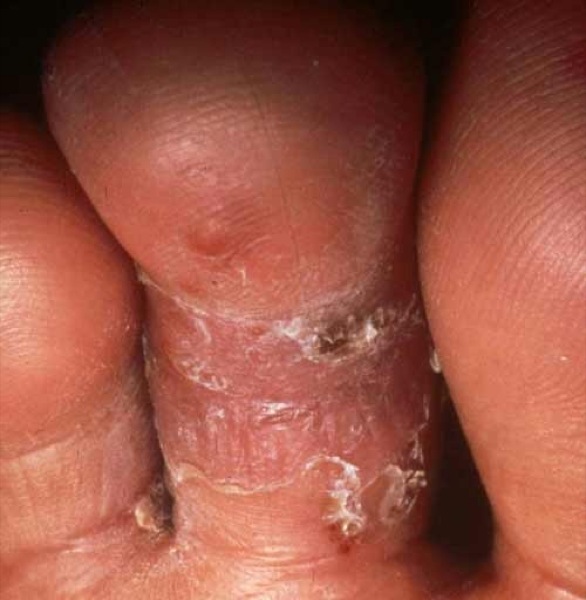 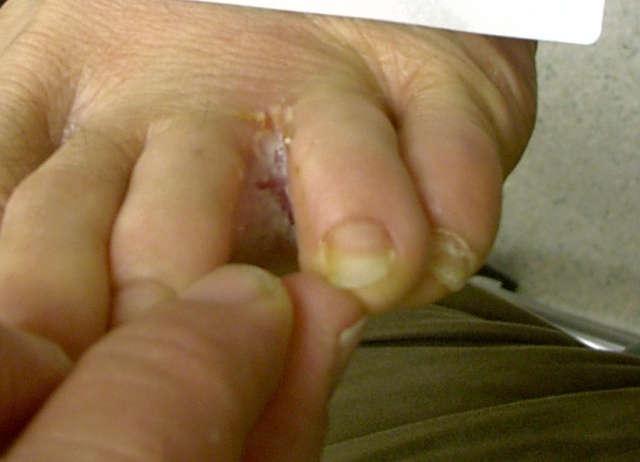 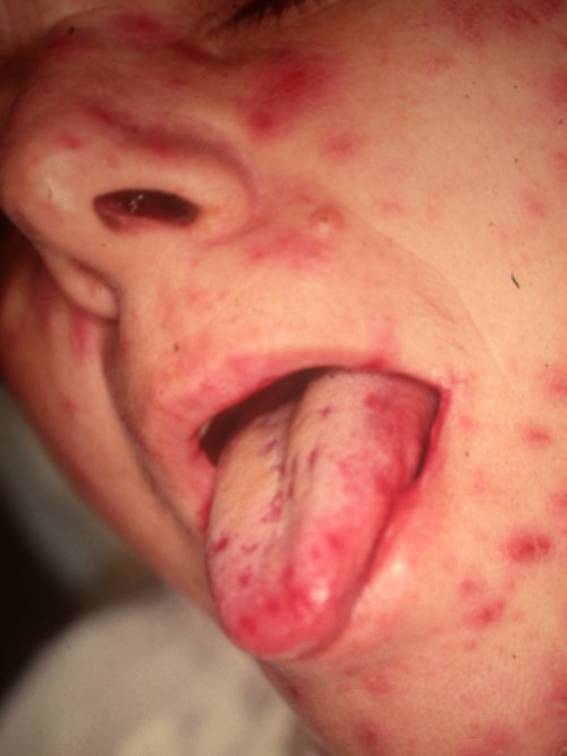 Paciente com HIV e com a candidíase (doença 
oportunista)
18
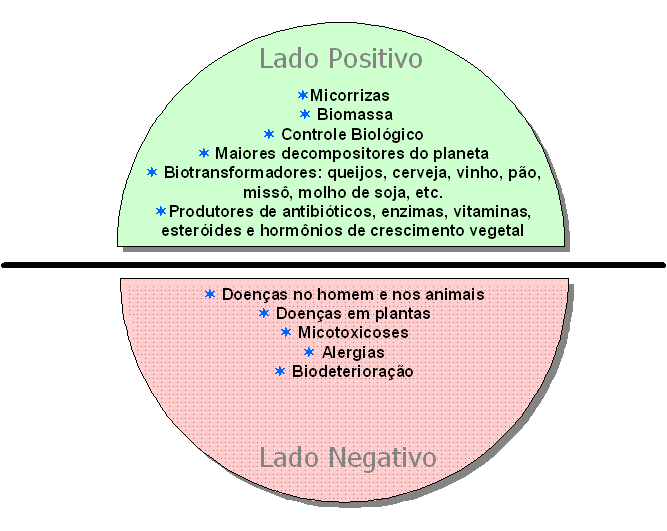 BIOLOGIA
Prof. Lourenço
www.detonei.com